Qari mill-Ktieb 
tal-Profeta Danjel
Dan 7, 2-14
Jien, Danjel, kont qiegħed inħares f’dehra li kelli billejl, u ara, l-erbat irjieħ tas-sema bdew iqanqlu 
l-baħar il-kbir;
u mill-baħar ħarġu erba’ bhejjem kbar, waħda mhijiex bħall-oħra. L-ewwel waħda kienet qisha ljun 
bil-ġwienaħ ta’ ajkla.
Jiena u nħares, ġwenħajha nqalgħulha; intrefgħet 
mill-art, waqqfuha fuq riġlejha bħal bniedem, u tawha qalb ta’ bniedem.
U ara, kien hemm bhima oħra, it-tieni waħda, qisha ors, u waqqfuha fuq ġenb wieħed; f’ħalqha, bejn snienha, kellha tliet kustilji,
u qalulha: 
“Qum, kul laħam kemm trid”.
Imbagħad ħarist, u ara, kien hemm oħra, qisha ljupard
b’erba’ ġwienaħ ta’ tajra fuq dahru; din il-bhima kellha erbat irjus, u tawha setgħa kbira. Wara dan ħarist 
fl-istess dehriet li kelli
billejl, u ara, kien hemm 
ir-raba’ waħda, bhima 
tal-biża’ u twerwrek, ta’ saħħa tal-għaġeb, bi snien kbar tal-ħadid; bdiet tiekol u
tfarrak, u tgħaffeġ il-fdal taħt saqajha. Din kellha għaxart iqrun, u ma kinitx bħall-bhejjem l-oħra ta’ qabilha.
Qgħadt inħares sewwa lejn il-qrun, u ara f’nofshom nibet qarn ieħor żgħir; tlieta mill-qrun l-oħra nqalgħu minn għeruqhom quddiem
dan il-qarn li kellu għajnejn bħal ta’ bniedem u fommu jlablab ħafna kliem arroganti.
Kont għadni qiegħed
inħares, meta tqiegħdu xi tronijiet, u wieħed Xiħ 
fl-għomor qagħad bilqiegħda; ilbiesu abjad silġ, u xuxtu bajda suf;
ilsna tan-nar it-tron tiegħu,
nar iħeġġeġ ir-roti tiegħu;
xmara ta’ nar kienet għaddejja, ħierġa minn quddiemu; eluf ta’ eluf
kienu jaqduh, u għaxart elef ta’ għaxriet ta’ eluf wieqfa quddiemu.
Il-Qorti qagħdet bilqiegħda, u l-kotba nfetħu.
Jien bqajt inħares; imbagħad, minħabba 
l-għajjat u l-kliem arroganti li kien qiegħed jgħid il-qarn, waqt li kont inħares,
lill-bhima qatluha, u ġisimha qerduh u tawh għan-nar. Lill-bhejjem 
l-oħra neħħewlhom setgħethom, iżda lilhom
ħallewhom ħajjin sa ma jaslulhom il-ħin u l-waqt.
U billejl deherli qiegħed nara bħal iben ta’ bniedem,
ġej mis-sħab tas-sema,
li baqa’ sejjer sax-Xiħ 
fl-għomor u ressquh quddiemu.
U tawh ħakma, ġieħ, u saltna, biex lilu jaqdi kull
ġens, u poplu, u lsien.
Ħakmietu ħakma għal dejjem li ma tgħaddix,
u saltnatu li ma tinqeridx.
Il-Kelma tal-Mulej.
R:/ Irroddu ħajr lil Alla
Salm Responsorjali
R:/ Faħħruh u għolluh fuq kollox għal dejjem
Bierku, muntanji u għoljiet, il-Mulej.
Bierku, kulma jinbet fl-art, il-Mulej.
R:/ Faħħruh u għolluh fuq kollox għal dejjem
Bierku, għejun il-Mulej.
Bierku, ibħra u xmajjar, 
il-Mulej.
R:/ Faħħruh u għolluh fuq kollox għal dejjem
Bierku, ħut kbir u kulma jżiġġ fl-ilma, il-Mulej.
Bierku, tjur kollha tal-ajru, il-Mulej.
R:/ Faħħruh u għolluh fuq kollox għal dejjem
Bierku, bhejjem selvaġġi u mansi kollha, il-Mulej,
faħħruh u għolluh fuq kollox għal dejjem.
R:/ Faħħruh u għolluh fuq kollox għal dejjem
Hallelujah, Hallelujah
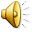 Qawwu qalbkom 
u erfgħu raskom, 
għax il-fidwa tagħkom 
hi fil-qrib.
Hallelujah, Hallelujah
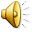 Qari mill-Evanġelju skont  
San Luqa
Lq 21, 29-33
R:/ Glorja lilek Mulej
F’dak iż-żmien, Ġesù qal lid-dixxipli tiegħu din 
il-parabbola:
“Ħarsu lejn is-siġra tat-tin u s-siġar l-oħra. Malli tarawhom jarmu, intom stess tintebħu li s-sajf diġà fil-qrib.
Hekk ukoll meta taraw dan jiġri, kunu afu li s-Saltna ta’ Alla hi fil-qrib.
Tassew ngħidilkom, li ma jgħaddix dan in-nisel sa ma jiġri dan kollu. Is-sema u l-art jgħaddu, imma kliemi ma jgħaddix”.
Il-Kelma tal-Mulej
R:/ Tifħir lilek Kristu